TAP F2012-2013 TARDORESCOLA TÈCNICA SUPEROR ARQUITECTURA DEL VALLÈS (ETSAV)UNIVERSITAT POLITÈCNICA DE CATALUNYA (UPC)PROFESORS FRANC FERNÁNDEZ  CARLES LLOP  ROSA RULLCONVIDATSLLUÍS MILLET  BERTA COLL  MANUEL GAUSA  ANTONIO RAVALLICOLABORADORSNÚRIA BISBAL  ERIK HERRERA  CATALINA SALVÀCONVENI  AMB LA CANDIDATURA BARCELONA PIRINEU 2022
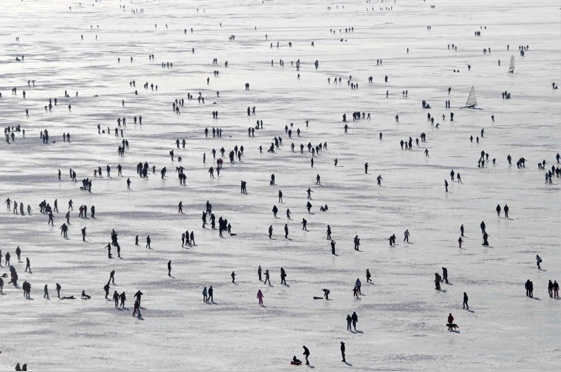 REPROGRAMAR_CONTEXTUALIZAR_HABITAR
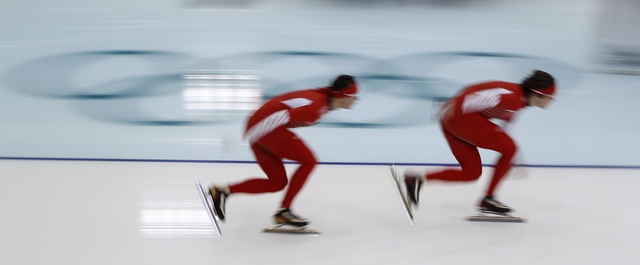 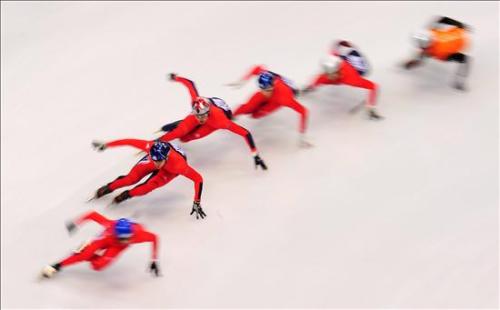 OBJETIVOS DEL TAP FAsociación indisoluble de arquitectura y proyecto urbano o territorial Un trabajo a escalas diversas, interaccionadas, donde proyecto urbano y arquitectónico se entremezclan creando un espacio de proyectación multiescalar.  No hablamos de un proyecto de urbanismo clásico, ni de construcción , ni de referencias arquitectónicas; Si no más bien investigar aproximándose a la arquitectura y al proyecto de arquitectura desde la continuidad de un hilo conductor que arranca de reflexiones sobre el espacio urbano contemporáneo.
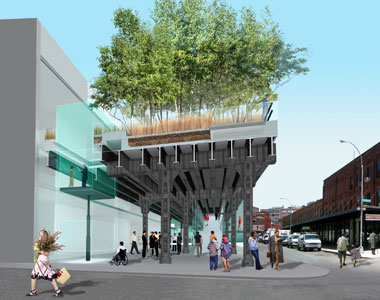 Experimentación de nuevas formas para programas complejos
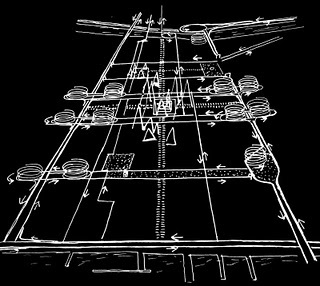 mixedform
Proyectar Habitabilidad entorno a las infraestructuras
áreas en transformación
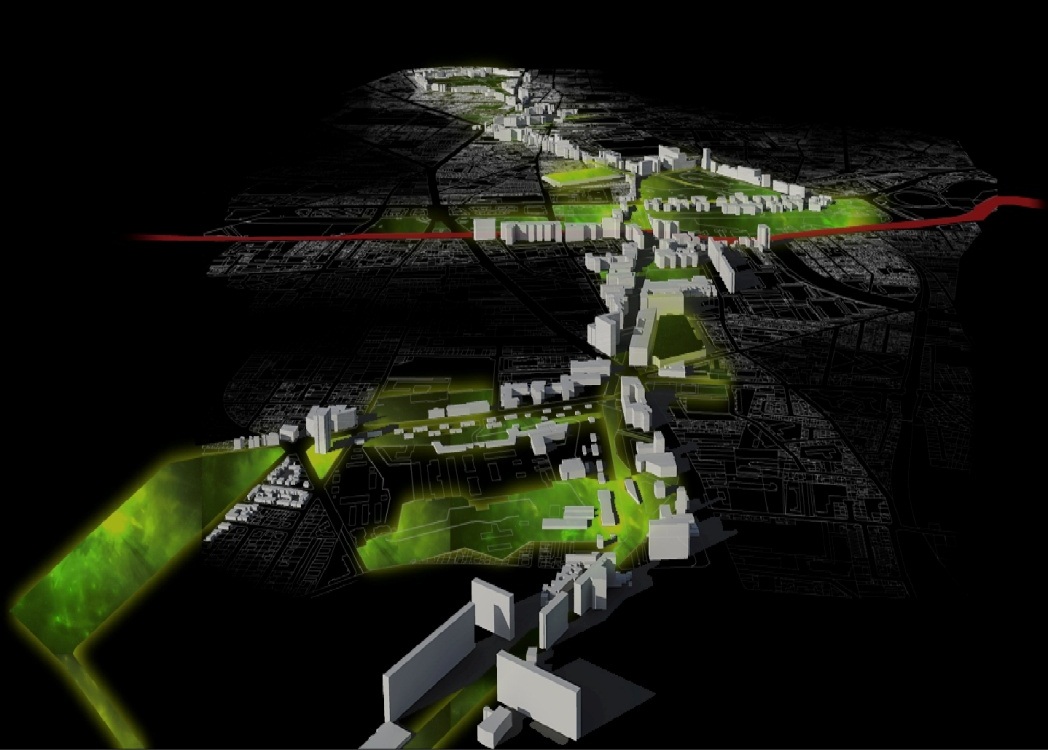 Landscape design de espacios territoriales en continuidad
espacios de transición urbano-territorial
Tejido urbano más alla del zoning y la hiperespecialización
espacios arquitectónicos de la ciudad tridimensional
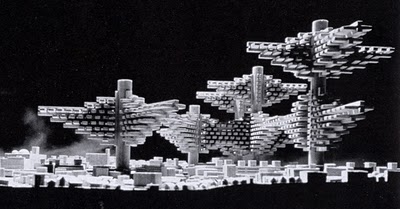 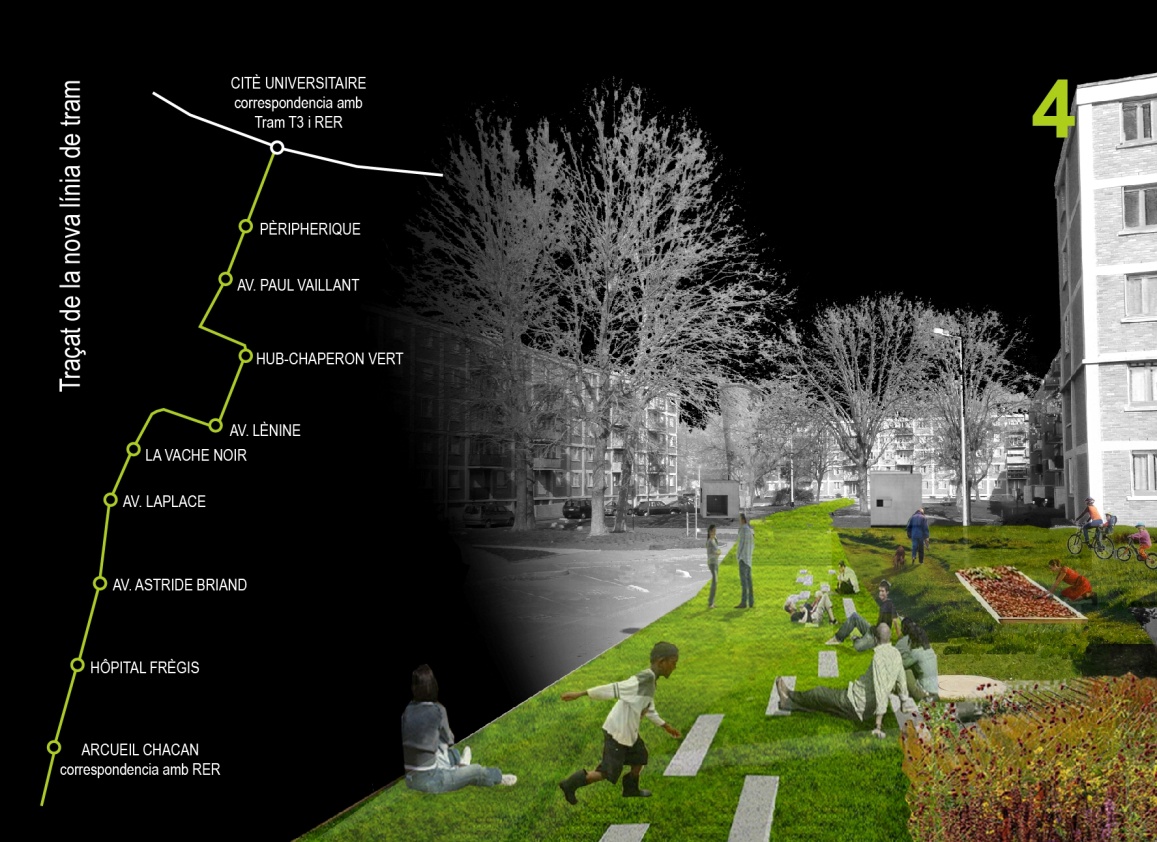 Estrategias de Reprogramación
Reciclaje pre-existencias
Profundizar en las nuevas técnicas constructivas, estructurales  e infraestructurales
sostenibilidad ambiental
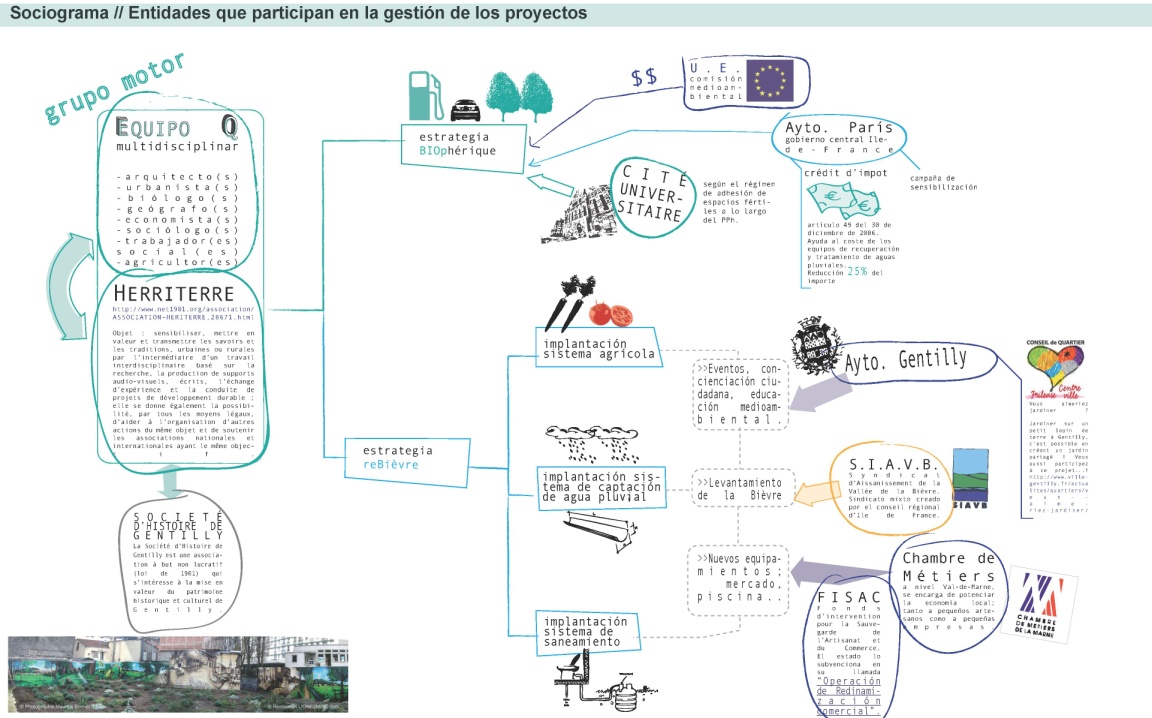 Otros operadores proyectuales
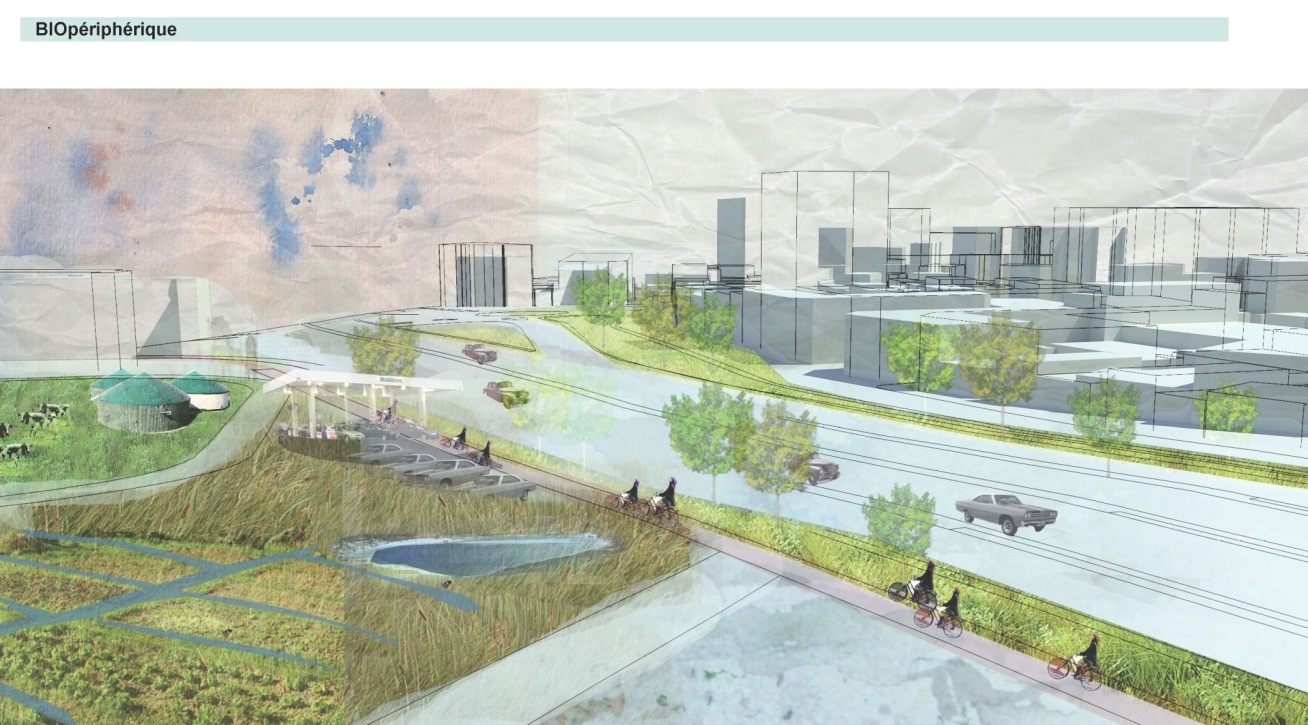 gestión de recursos
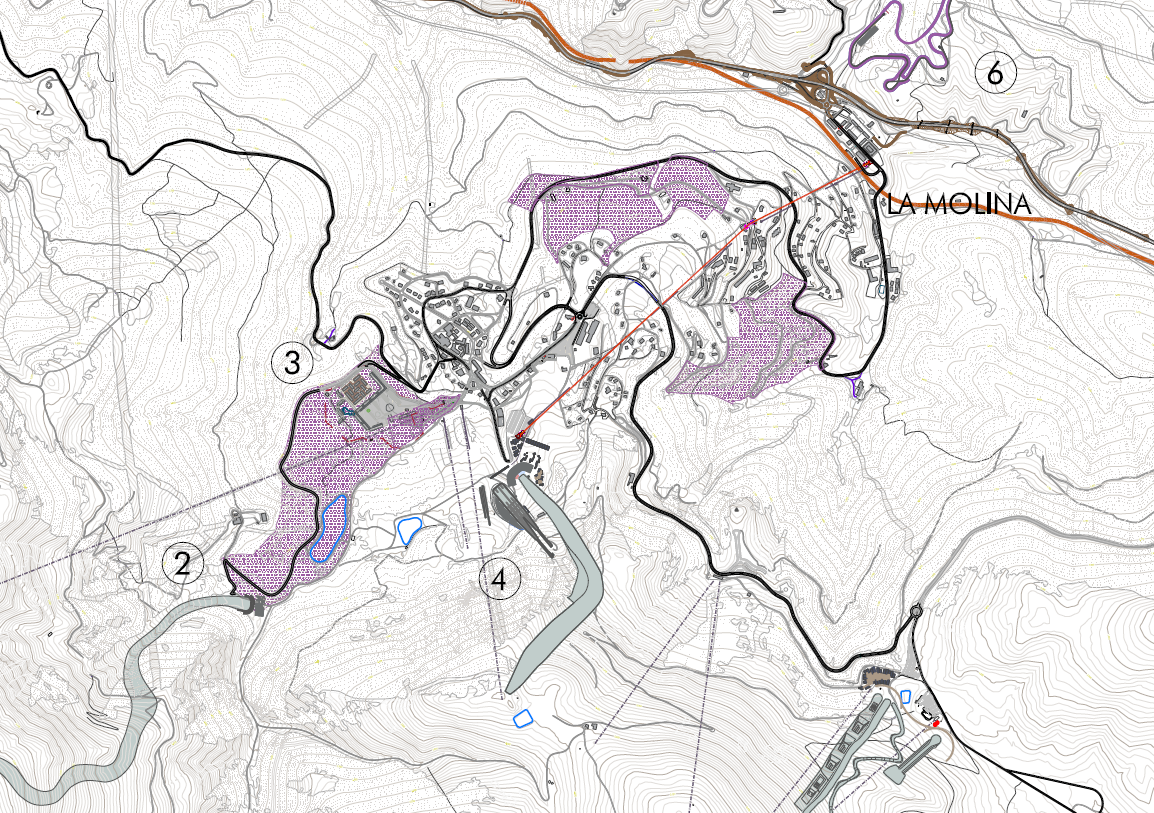 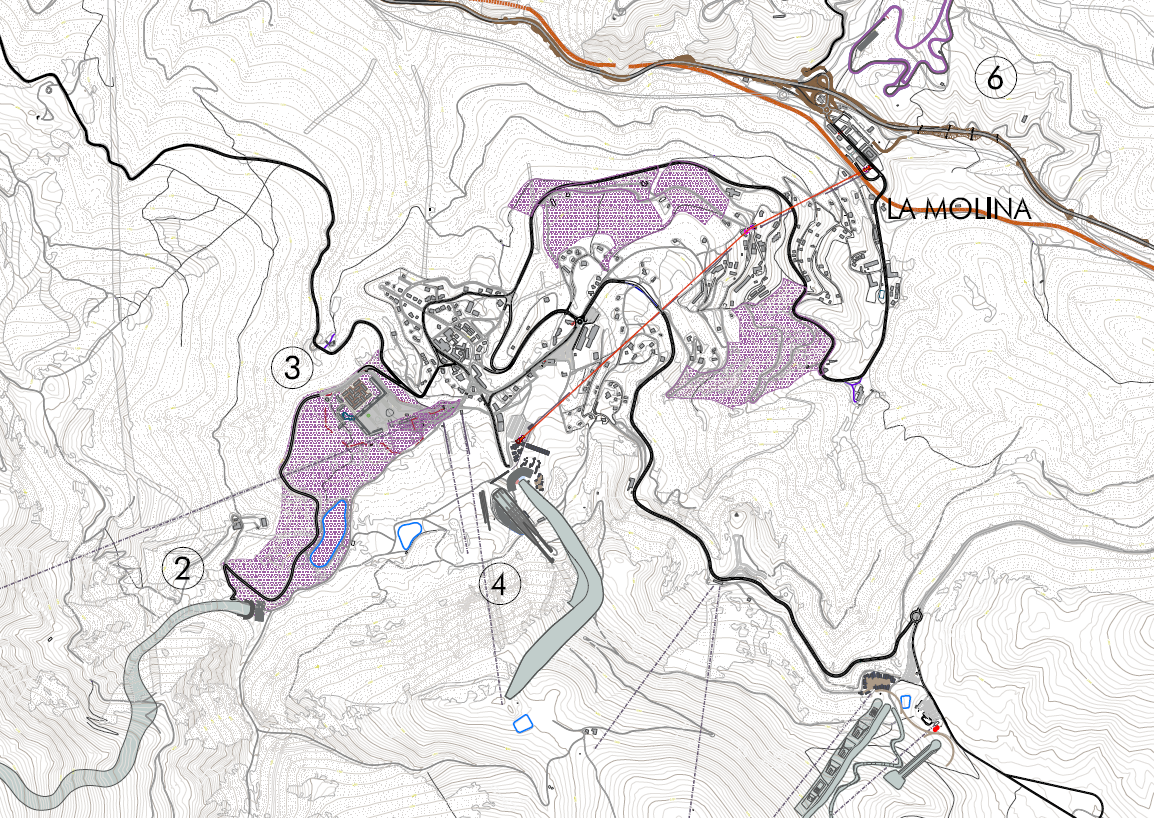 [Porta estació + Ecobarri]
[Vila Olimpica]
[Carrer Major]
[Estació -Porta]
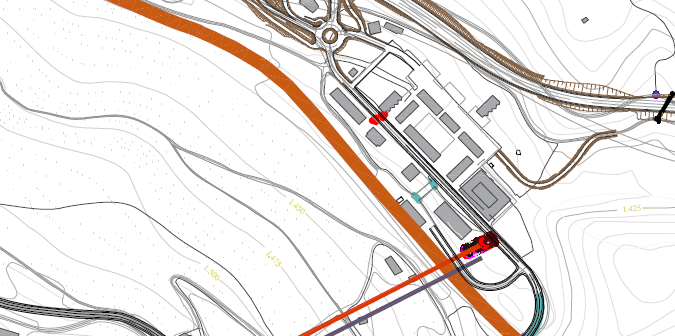 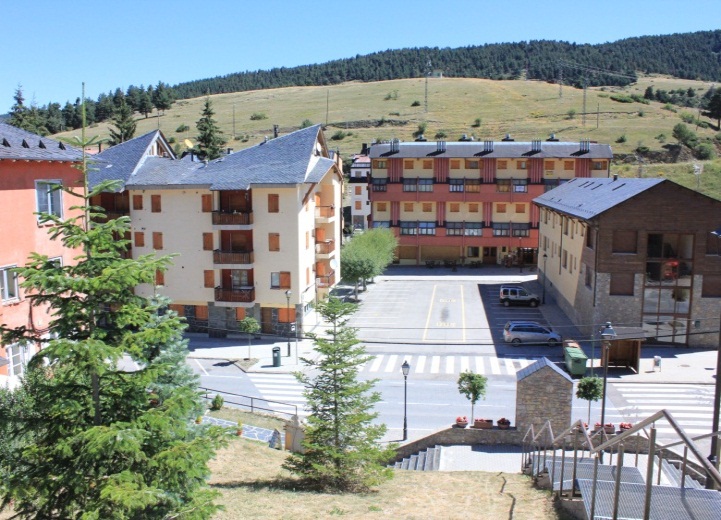 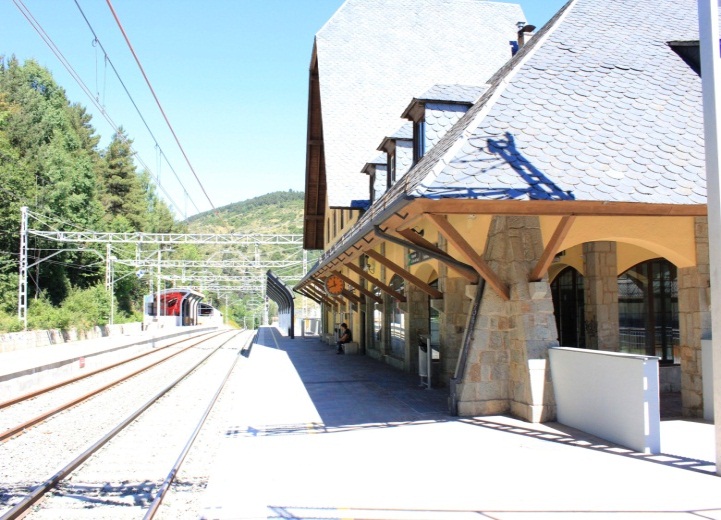 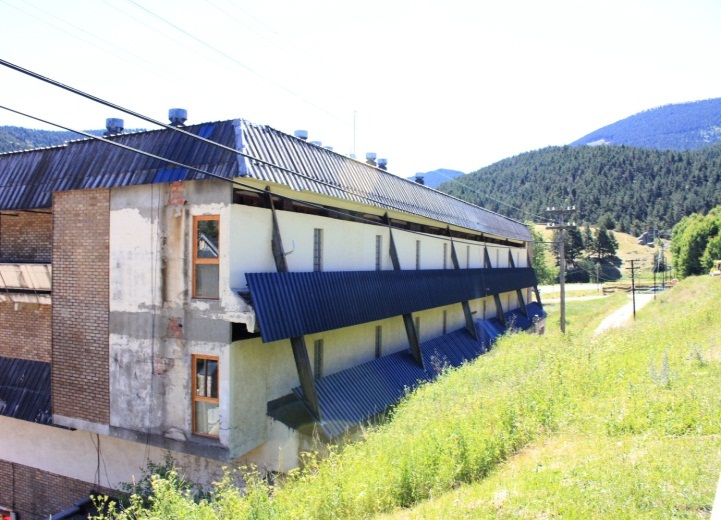 [Ecobarri]
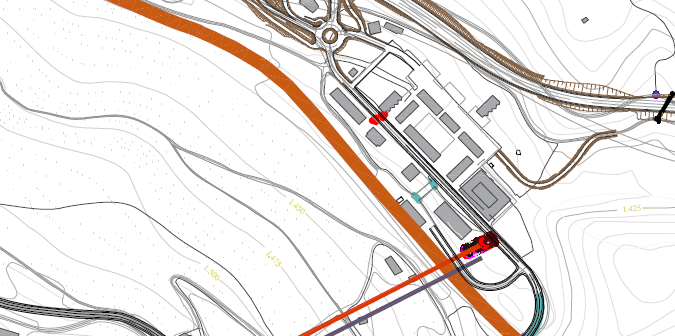 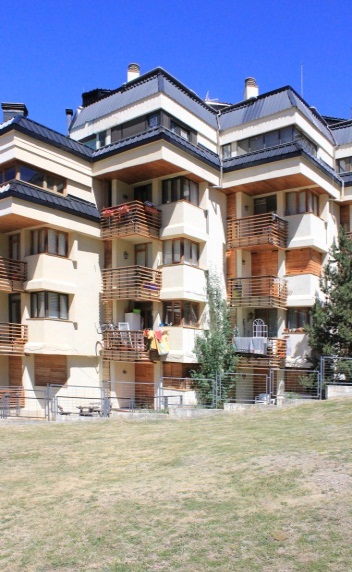 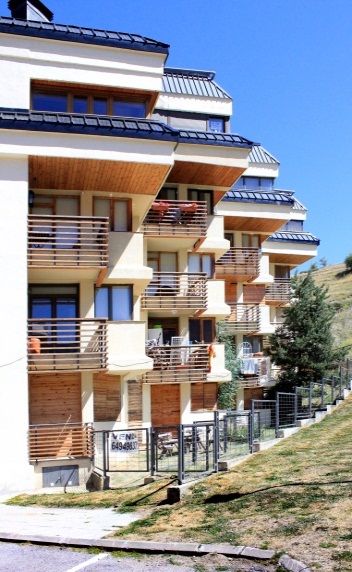 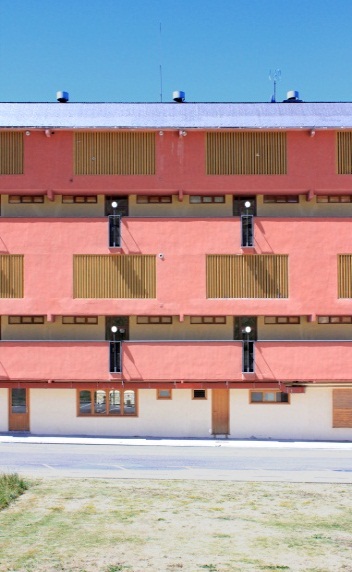 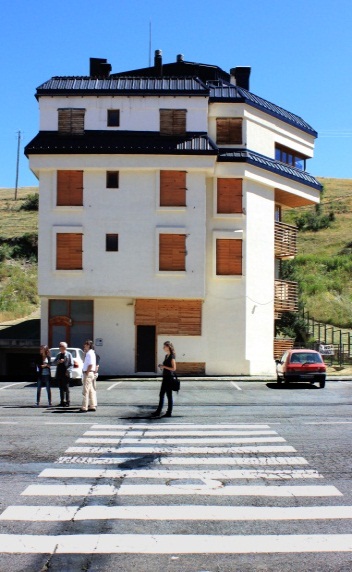 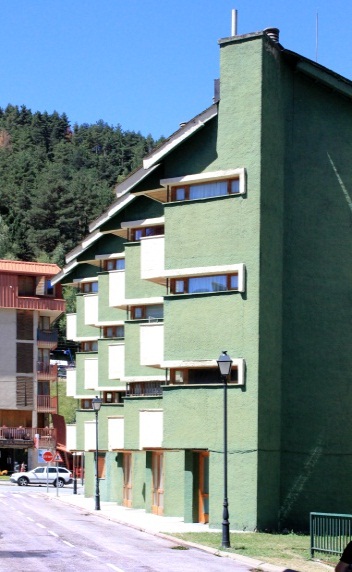 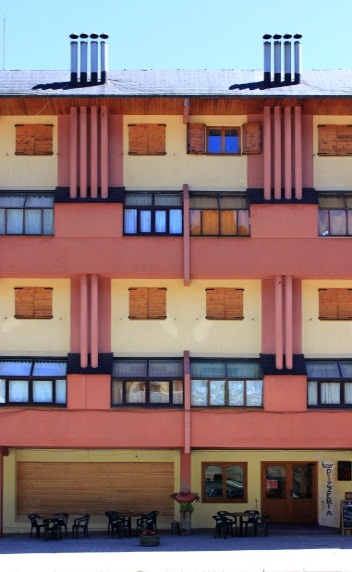 [Carrer Major]
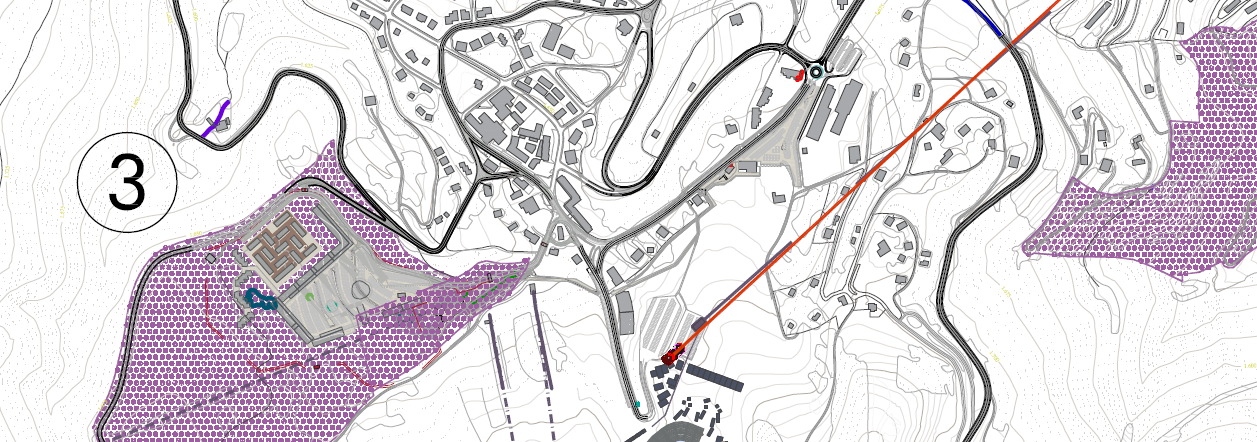 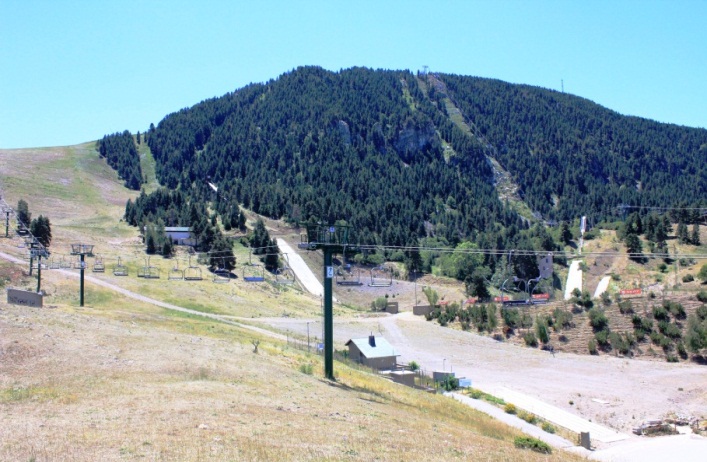 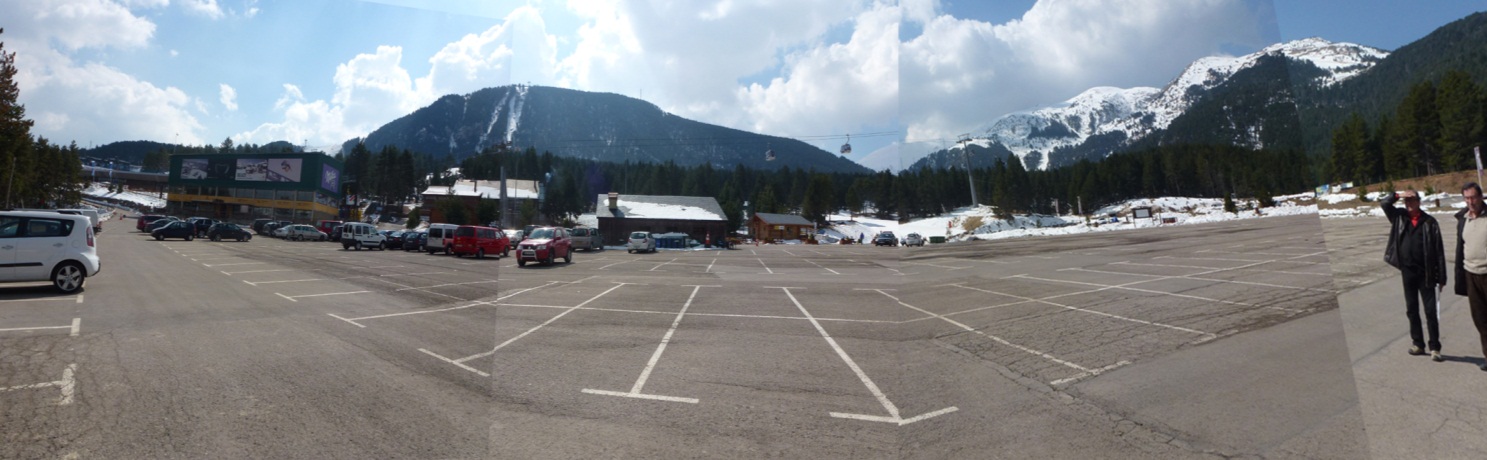 [Vila Olimpica]
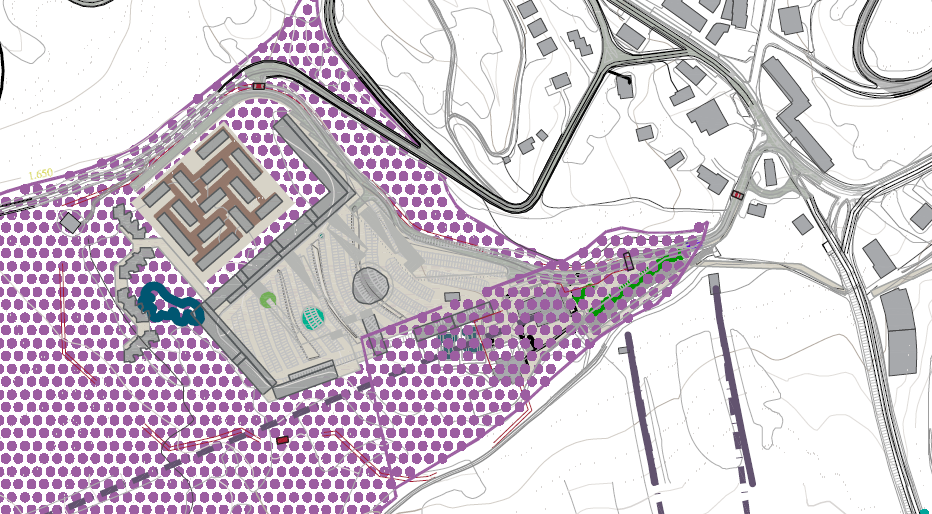 3.575 atletes 
57.200 m2 sostre residencial
26.500 m2 sostre serveis
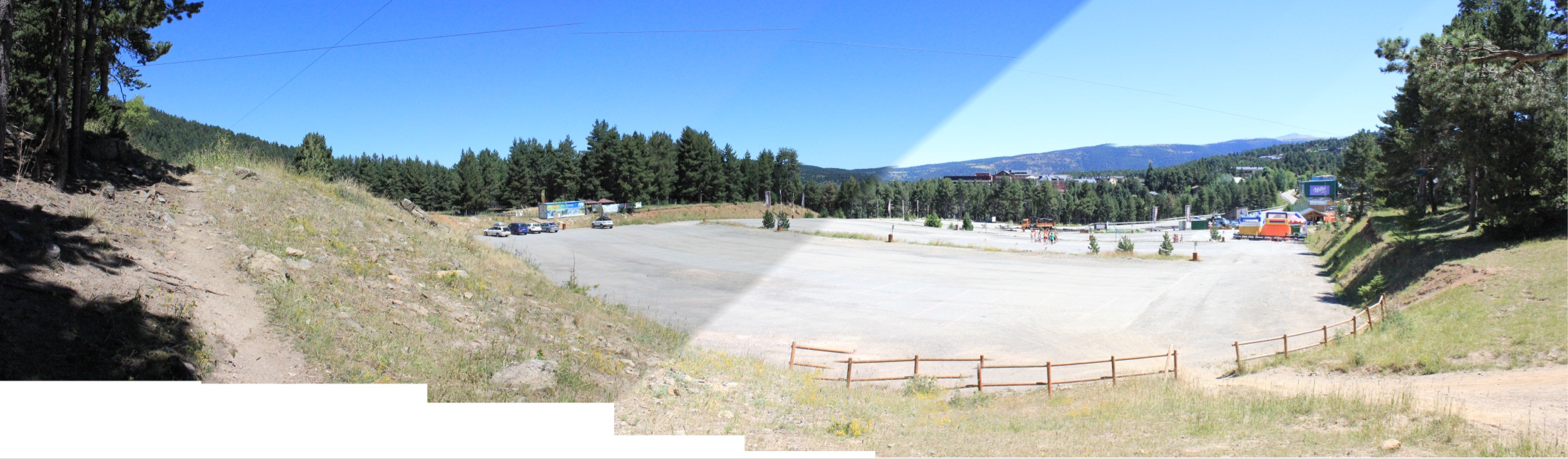 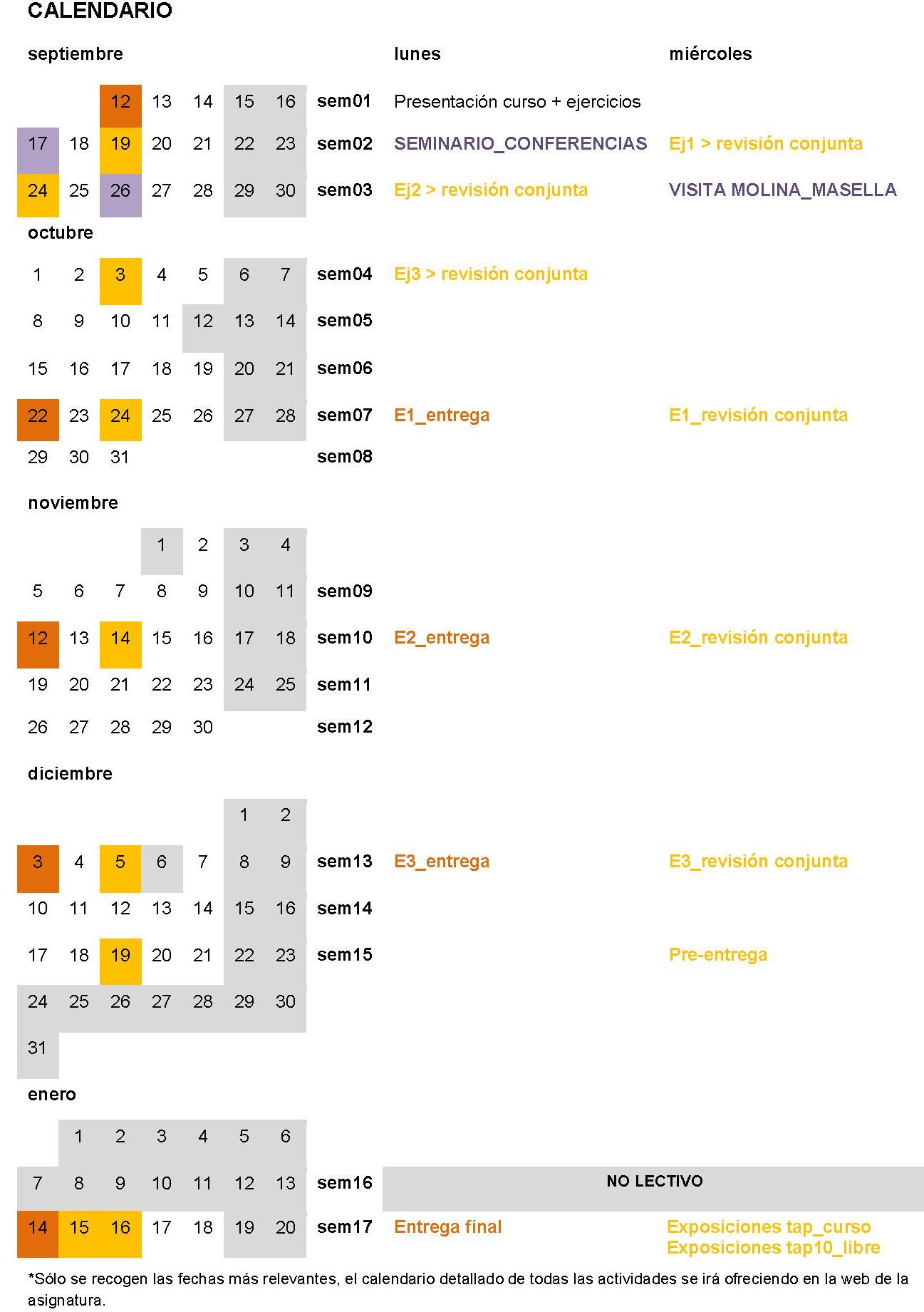 ORGANIZACIÓN TAP F
seminario
analisis_estratégias_herramientas 
visita Molina-Masella
workshop

taller
Un barri, un carrer major, arquitectures per la vila olímpica